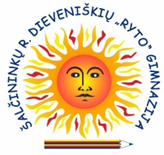 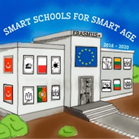 Tema ,,STATUSIS TRIKAMPIS“
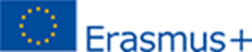 Pamokos uždavinys:
     - mokiniai, pakartoję ir atlikę testą, įsivertins ir įtvirtins savo žinias apie Pitagoro teoremą.

8 klasės mokiniams temos apie Pitagoro teoremą įtvirtinimui, 9-10 klasių mokiniams šios temos kartojimui.
       https://mokslincius.lt/9-klase/pitagoro-ir-jai-atvirkstine-teoremos/
Testas :
	http://www.testai.tinklas.lt/testas/dzx/take
http://www.testai.tinklas.lt/testas/dzx/take?quizkey=5ffe00d8e3b9055326efc1c0c895754e